SPANISH CONNECT CLASS
GREETINGS – SALUDOS
GREETINGS – SALUDOS
Hello!HOLA!
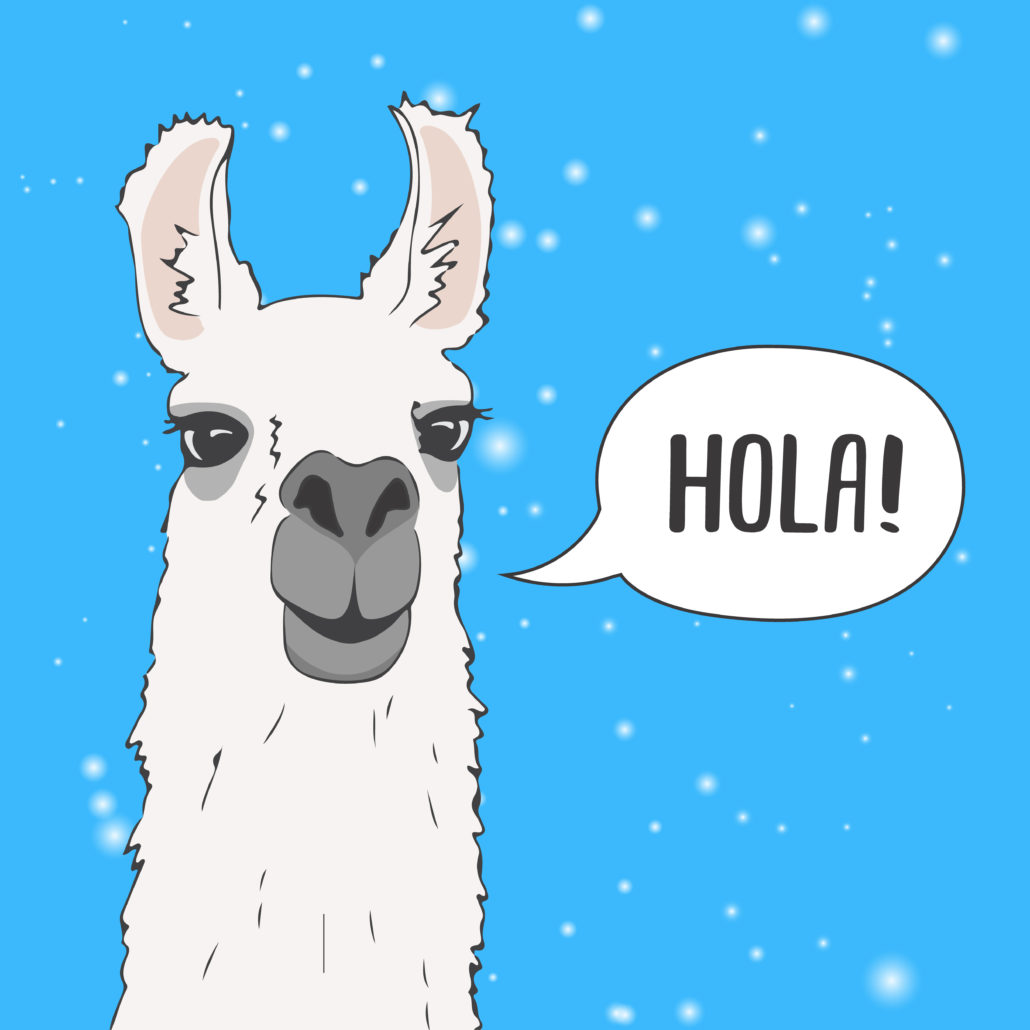 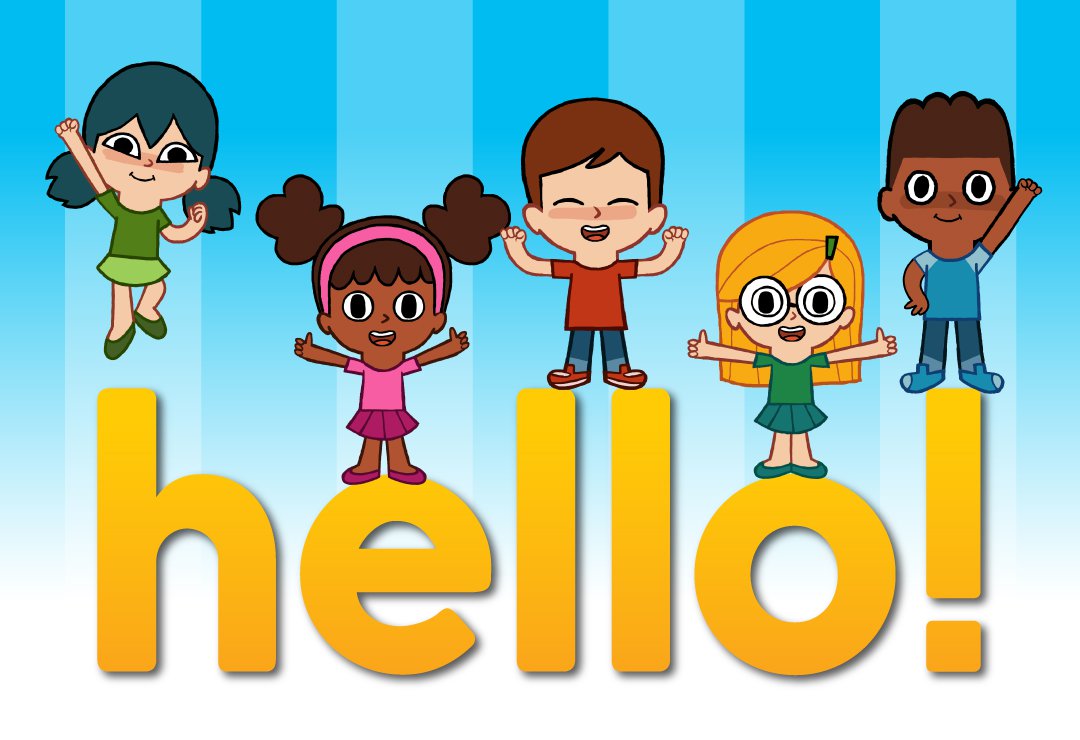 Goodbyeadíos
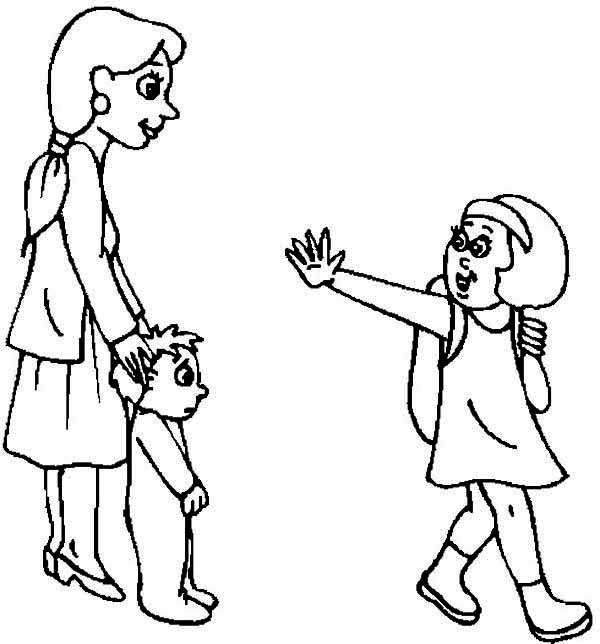 Good morning!¡buenos días!
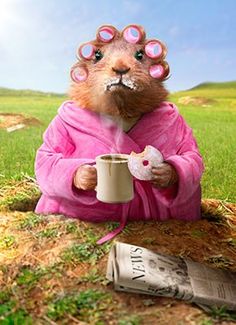 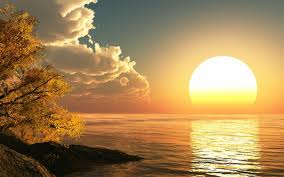 Good afternoon! ¡buenas tardes!
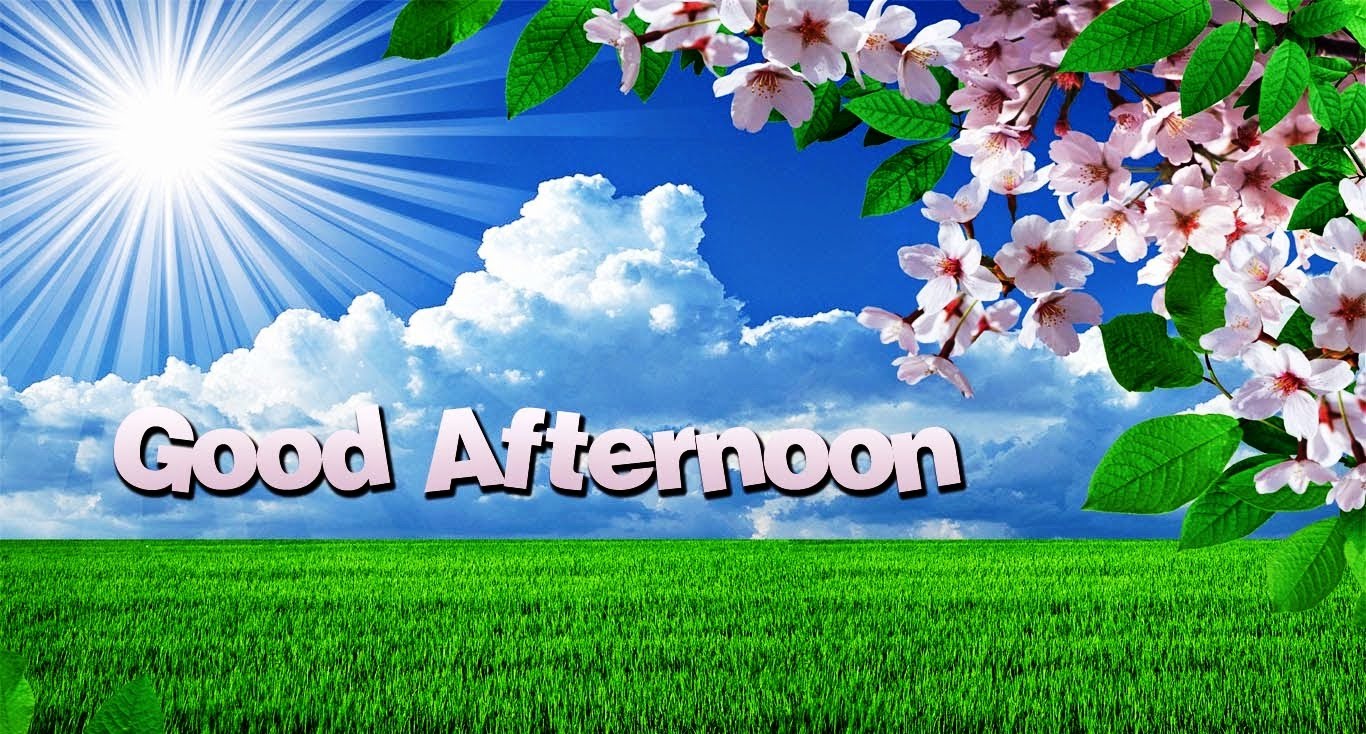 good night!¡buenas noches!
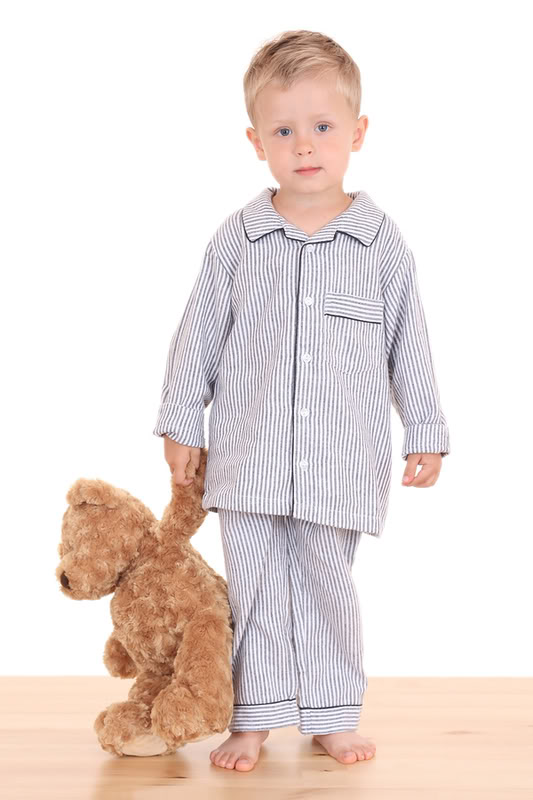 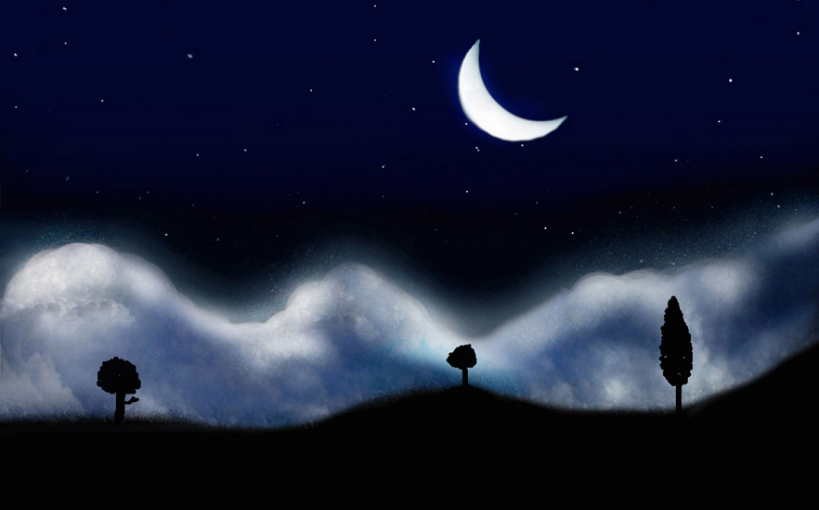 How are you?¿Cómo estás?
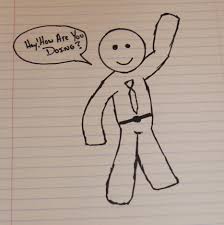 Fine, thank you!¡Bien, gracias!
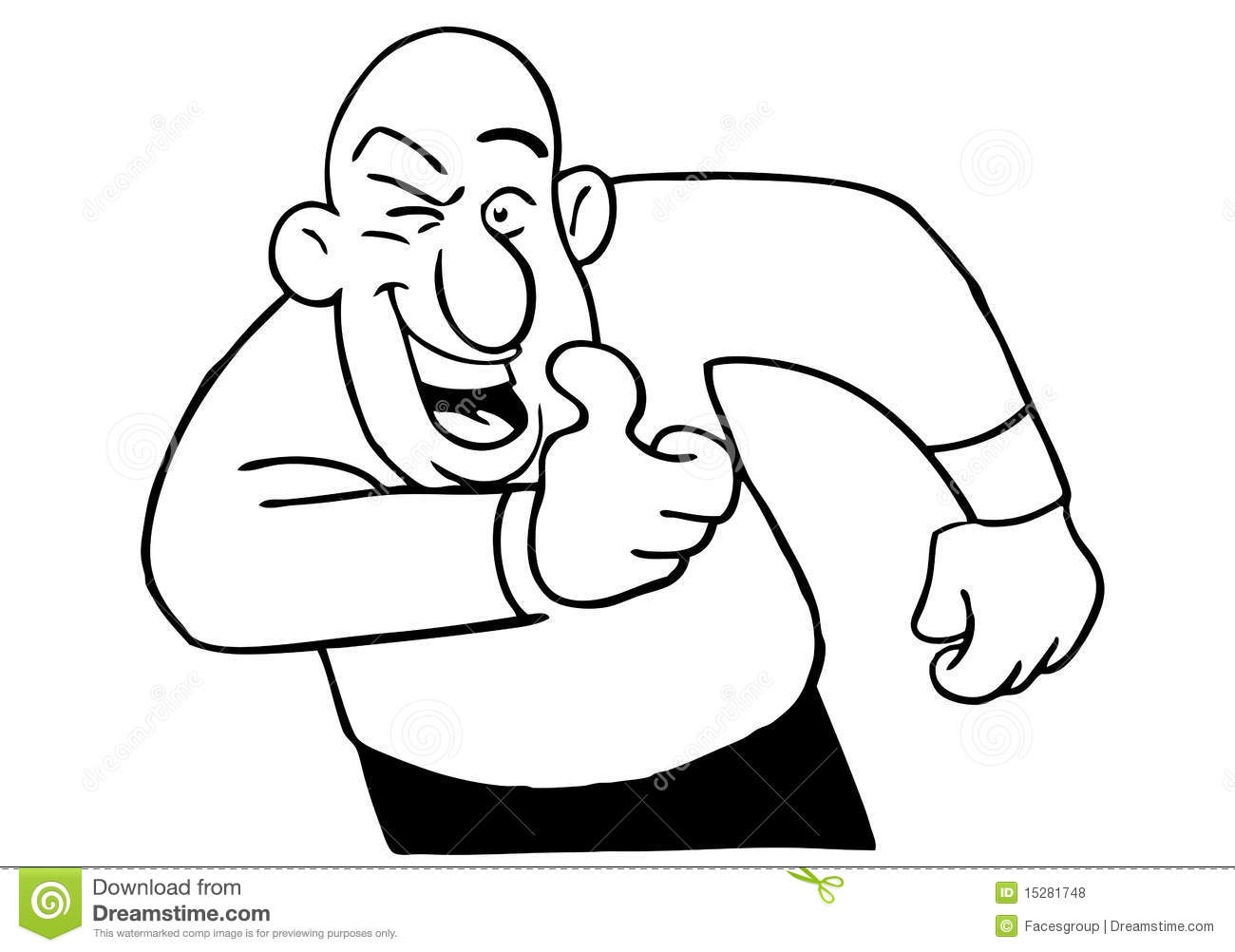 Nice to meet you!¡Mucho gusto!
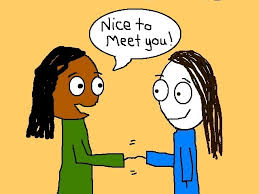 Thank you!¡Gracias!
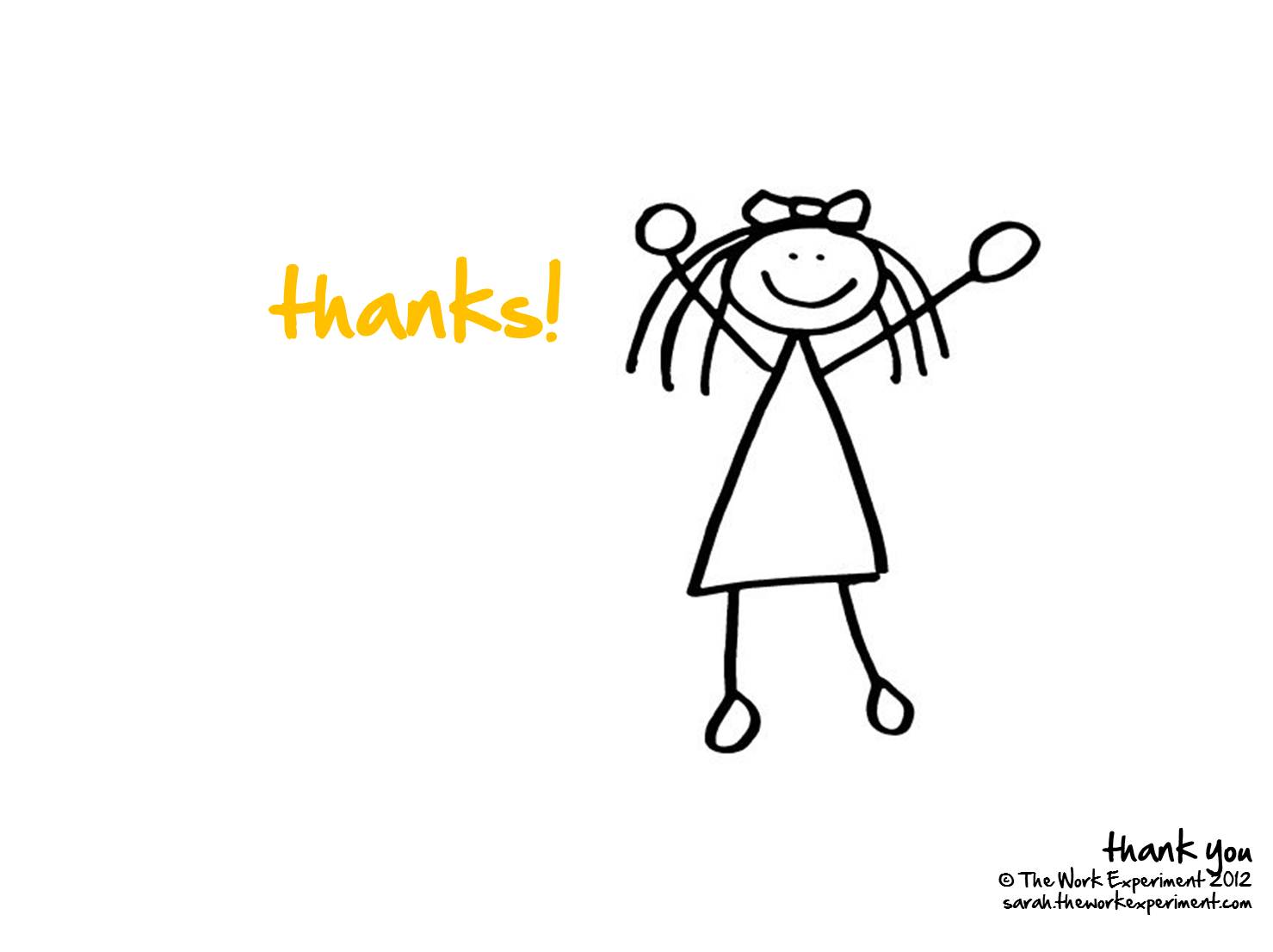 You’re welcome!¡de nada!
Gracias!
De nada!
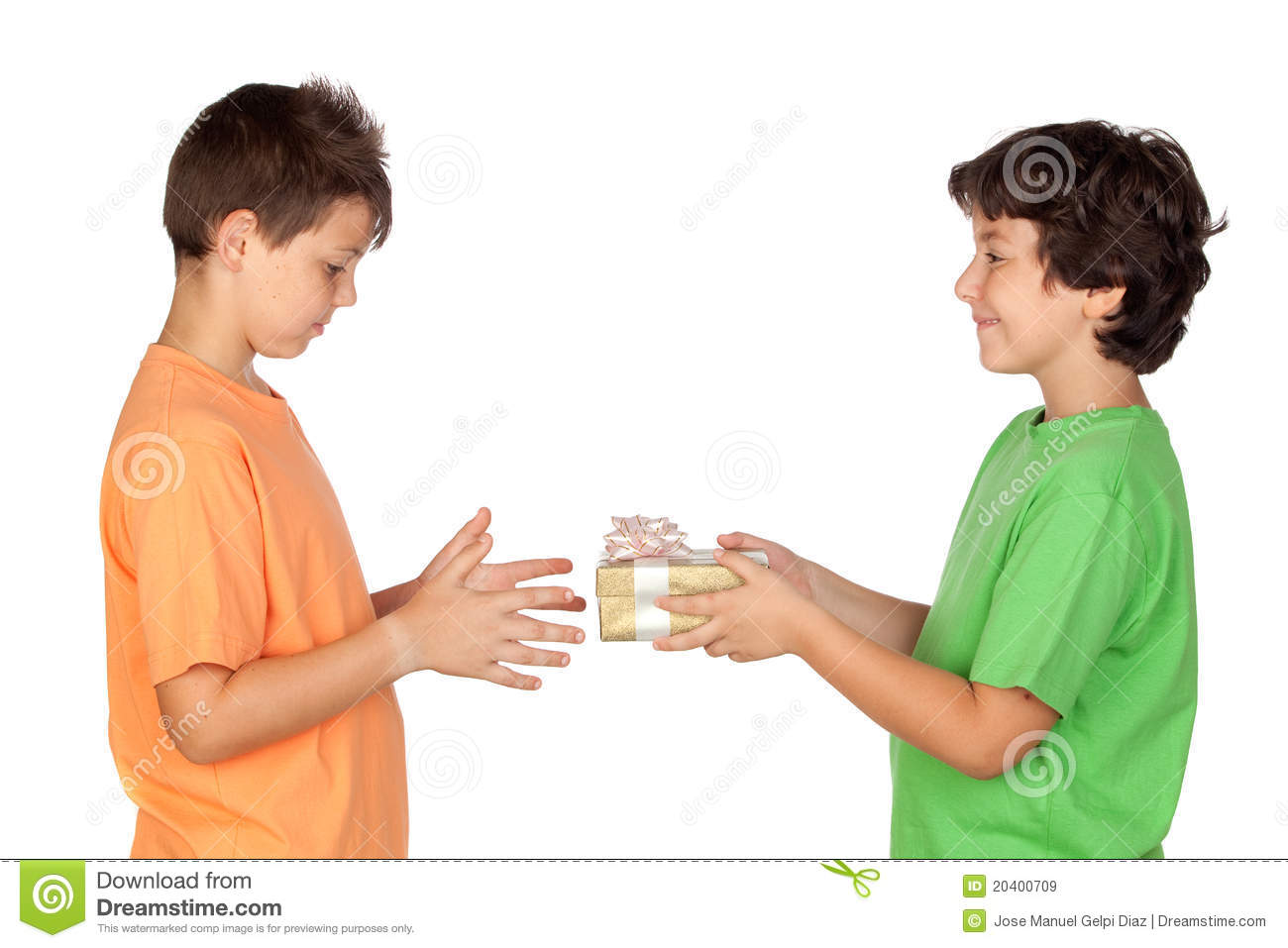 See you later!¡Hasta luego!
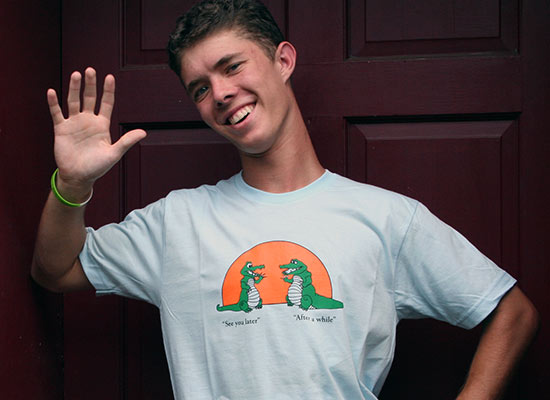